SODOBNE TEHNOLOGIJE IN ARHITEKTURA ZA IMPLEMENTACIJO PROTOTIPA
Matevž Mak, PRIN2
Pregled predstavitve
Motivacija
MEAN
Angular
Node.JS
Express
MongoDB
Git podmoduli
Docker
Testiranje z uporabo knjižnice k6
Obremenitveni test
Test konic
Replikacija podatkovne baze
Motivacija
Dvigniti razvoj študentskih projektov
Spoznati se z različnimi sodobnimi tehnologijami
Interakcija oz. flow med različnimi tehnologijami
Potek od razvoja do deploy-a
2. MEAN
MEAN (MongoDB, Express, Angular, Node.JS)
Temeljijo na jeziku JavaScript
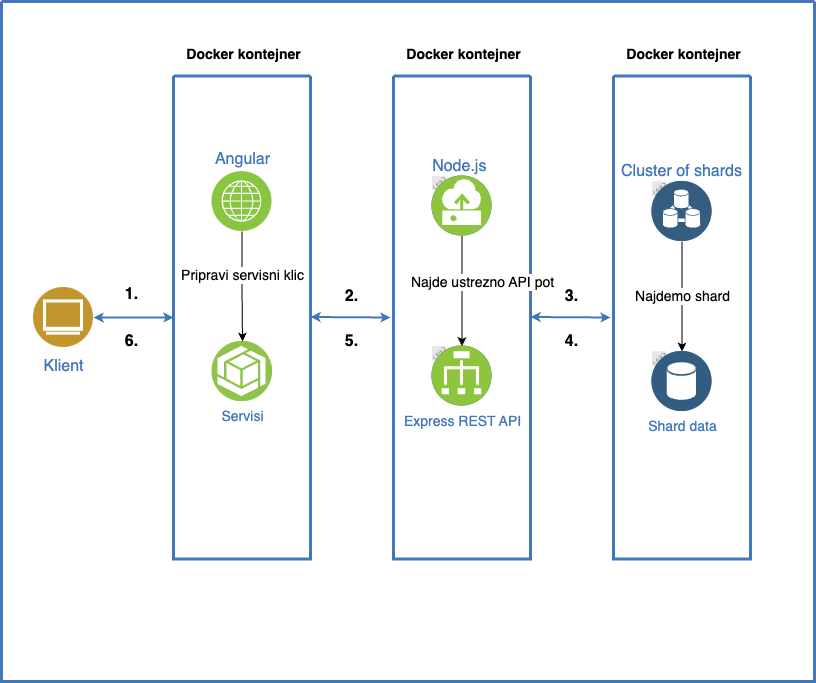 Angular
Framework, ki pomaga pri organizaciji in implementaciji uporabniških vmesnikov
Razvil Google, ker so imeli težave s svojim Google web toolkitom
Osnovan na jeziku TypeScript
Komponente (HTML, CSS / SCSS, TS)
Visoko preglednost in ločljivost programske kode
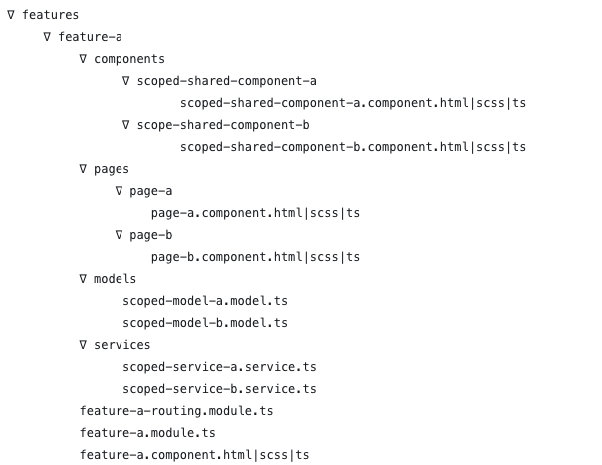 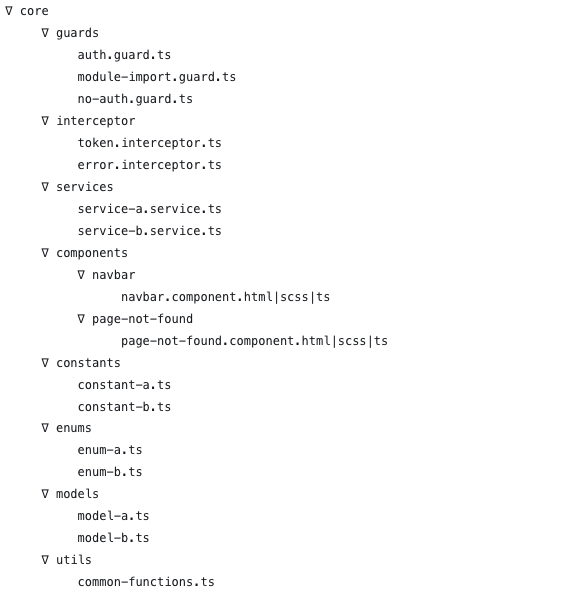 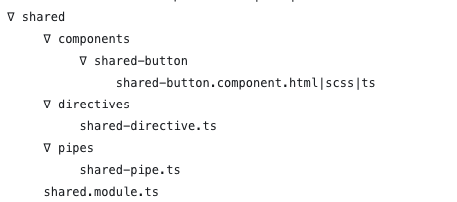 Node.JS
Za implementacijo zalednih sistemov (rest API-jev)
Pri drugih programskih jezikih se za vsak klic ustvari svoja nit
Problem nastane ko pride na strežnik N+1 zahtevkov
Finančno zahtevne nadgradnje
Logiranje podatkov (“počasna koda”)
Prednosti: asinhroni klici in zanka dogodkov
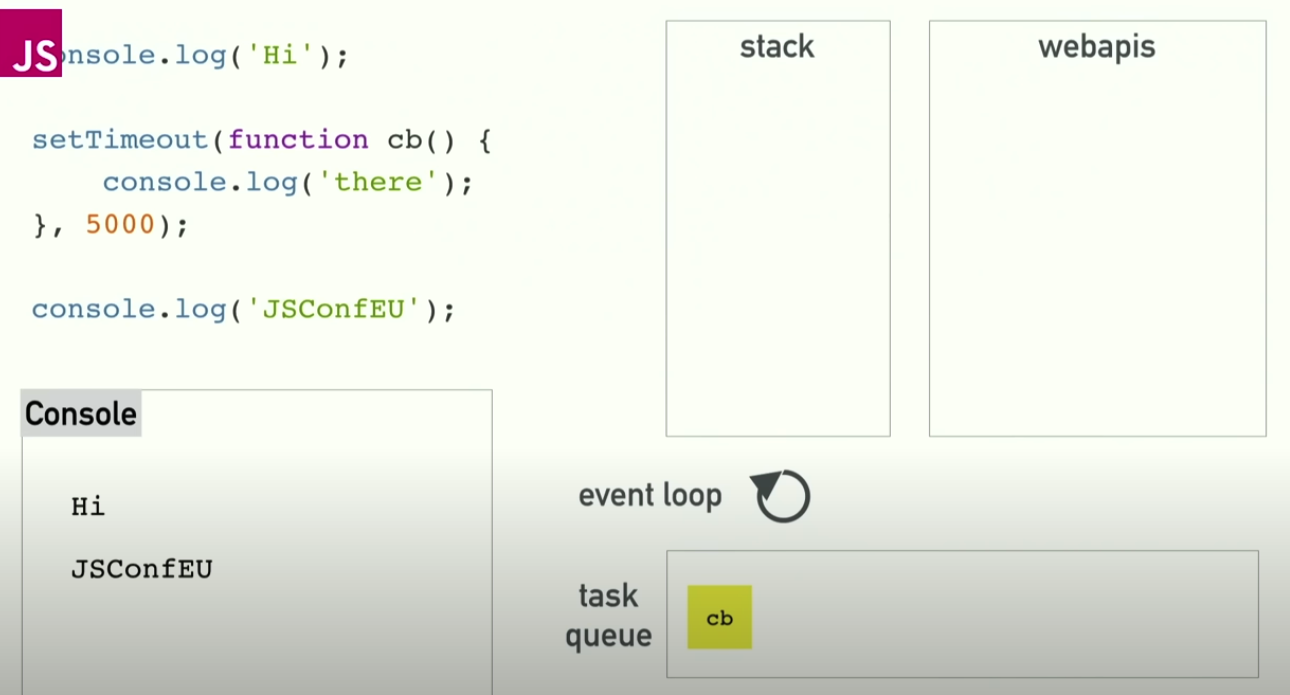 Express
Express je visoko prilagodljivo ogrodje za Node.JS
Enostavnost razvoja API-jev
NPM register različnih knjižnic
Nima neke določene strukture, za to morajo poskrbeti razvijalci
MongoDB
Je objektno orientirana NoSQL baza podatkov
Urejeni pari (ključ, vrednost)
Namesto tabele imamo zbirko dokumentov, ki so zelo fleksibilni
Ne zahteva v naprej definirane sheme za ustvarjanje dokumentov (dobro v fazi testiranja)
Podatki so shranjeni v JSON obliki, vsak dokument ima svoj identifikator, ki je primarni index dokumenta
Clustri, shardi, več v nadaljevanju
3. Git podmoduli
Vključitev drugih Git repozitorijev kot podprojekte našega glavnega repozitorija
Poenostavimo vzdrževanje sistema in njegovih posameznih komponent
Vsak podprojekt vsebuje samostojno zgodovino različic
Lažje sledimo in odpravljamo napake
Podprojekte lahko tudi zapakiramo kot module in jih uporabimo pri različnih projektih
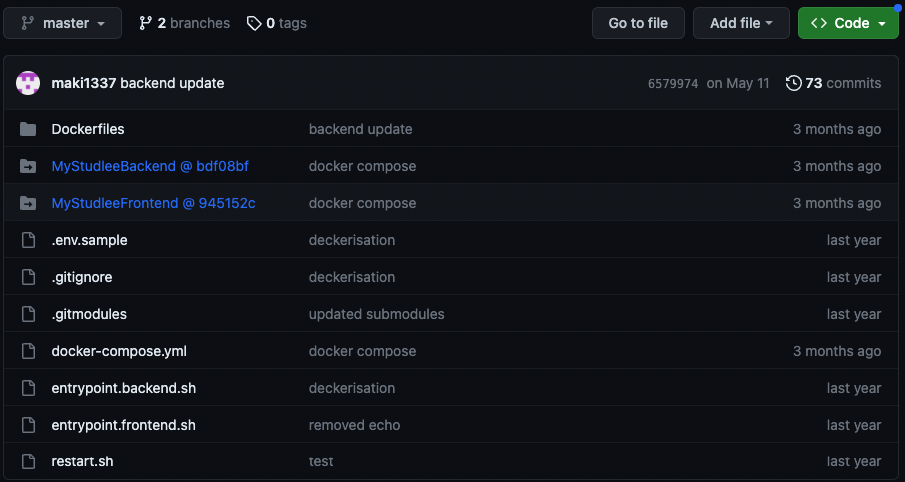 Testiranje z uporabo knjižnice k6
Odprotkodna knjižnica, kjer lahko izvajamo različne teste
Grafana
Obremenitveni test
Test konic
Obremenitveni test
Angl. Load testing
Stopnja neuspeha zahtevka mora biti manjša od 1%
99% zahtevkov mora biti končanih pod 200ms
Cilj: izmeriti maksimalno obremenitev
Test konic
Angl. spike test
Stopnja neuspeha zahtevka mora biti manjša od 1%
95% zahtevkov mora biti končanih pod 500ms
Cilj: Preveriti kako se sistem odziva na na nenadno in veliko povečanje zahtevkov
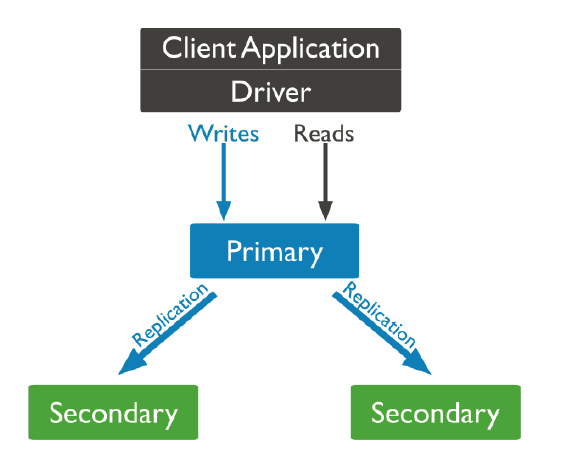 MongoDB replikacija
Volitev novega primarnega vozlišča
Predhodno primarno vozlišče postane sekundarno
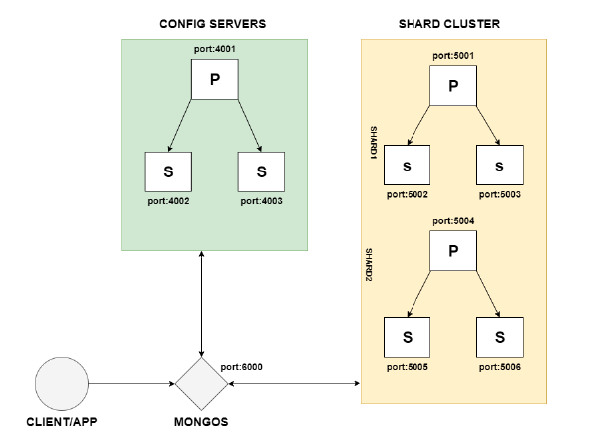 Hvala za pozornost!
Vprašanja?